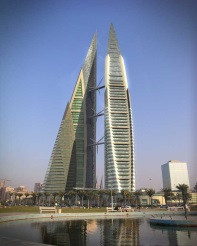 ITU Arab Regional Development Forum
المنتدي الإقليمــــي للتنمية
“ICT = I C Tomorrow”
المنامة – مملكة البحرين، 28 أكتوبر 2013
الجلسة الثانية

 تطوير تكنولوجيا المعلومات والاتصالات من أجل خلق فرص العمل 

م. مصطفي المهدي
المكتب الاقليمي العربي
الاتحاد الدولي للاتصالات
بريد الكتروني:  mustafa-ahmed.al-mahdi@itu.int
Arab RDF, Manama, Bahrain, 28 October 2013
مقدمـــــــــــــــــــــــــــــة :
لقد أصبحت تكنولوجيا المعلومات والاتصالات عنصرا اساسيا ومحركا رئيسيا وموردا للتنمية الاقتصادية والاجتماعية لدول العالم  حيث انها تساهم بصورة فعالة في مكافحة الفقر من خلال خلق فرص عمل جديدة وزيادة الإنتاجية ومكافحة الفقر. 
يلاحظ أن تكنولوجيا المعلومات والاتصالات تنتشر بسرعة وهذا التطور المتسارع في تكنولوجيا الاتصالات والمعلومات اصبح محفزا للاقتصاديات الوطنية حيث انها تعتبر المولد الرئيسى للاقتصاد المبني علي المعرفة  و هناك المزيد من الإمكانيات التي توفرها تكنولوجيا الاتصالات والمعلومات لحث المبتكرين لخلق مشاريع مستقبلية  و صناعات جديدة. 
عليه فإن الطلب على منتجات وخدمات تكنولوجيا المعلومات والاتصالات يمثل مرتكزا اساسيا و محورا لخلق فرص عمل جديدة ، فكلما زاد الطلب علي تلك المنتجات والخدمات ينتج سوق عمل جديد وبالتالي زادت فرص خلق وظائف جديده .
2
2. عوامل لتكنولوجيا المعلومات والاتصالات من أجل توفير فرص عمل Factors for ICT & Job Creation :
العوامل التالية تمثل محاور رئيسية لتمكين تكنولوجيا المعلومات والاتصالات من خلق فرص عمل جديدة:  
1. تحرير قطاع تكنولوجيا المعلومات والاتصالات وتهيئة البنية التحتية المناسبة : اتاحة النفاذ الأمن الي شبكات الاتصالات وبأسعار معقولة  ومن ثم تحقيق أعلى تغلغل لتكنولوجيا المعلومات والاتصالات يساهم في خلق فرص عمل جديده بصورة مباشرة وغير مباشرة و بالتالي يساعد على تخفيف حدة الفقر .
2. الإصلاحات الاقتصادية:  تكنولوجيا المعلومات والاتصالات  يمكنها ان تعمل علي اعادة هيكلة القطاع الاقتصادي بمساهمتها في الناتج المحلي الاجمالي مما يؤثر بصورة مباشرة في خلق وظائف تعمل علي دفع التنمية الاقتصادية والاجتماعية .
3. إحكام النفاذ الشامل: 
التصميم الافضل والانسب لسياسات الخدمة الشاملة يساهم في تغلغل خدمات تكنولوجيا المعلومات والاتصالات للمناطق الريفية والمناطق المحرومة و الغير مجديه اقتصاديا ، حيث ان مبادرات مثل مراكز الخدمة الشاملة يمكن ان تعمل علي تغيير الحالة الاجتماعية لسكان تلك المناطق وذلك بخلق فرص عمل جديده لهم وللشباب خاصة النساء مما يتيح لعدد كبير من الناس الوصول إلى أدوات تكنولوجيا المعلومات والاتصالات وثم فتح عالم الاقتصاد المبني علي المعرفة للفقراء  والاغنياء علي حد سوء .
3
4. تنمية المهارت والقدرات البشرية :
تفتقر معظم البلدان وخاصة الدول النامية للقوى العاملة الماهرة لاستخدام تكنولوجيا المعلومات والاتصالات و  هذا يبين حاجة تلك الدول إلى تبني سياسات تنموية لتعزيز كفاءة تلك القوي العاملة وخلق عمالة ماهرة لاستخدام تكنولوجيا المعلومات والاتصالات  .
5. الاستعانة بمصادر خارجية (Outsourcing ): يمكن أن تنشا فرص عمل جديدة من خلال الاستعانة بمصادر خارجية والاستافدة من تلك الخبرات الجديده والمتجدده (تصدير الخدمات أو الحلول) ،
6. النوع (Gender) : ان اعتراف البلدان بضرورة مشاركة المرأة في عجلة التنمية الاقتصادية يمكن يكون عاملا لتكنولوجيا المعلومات والاتصالات في زيادة خلق فرص العمل لهم ،
7. الخدمات الالكترونية: تحتاج البلدان إلى توفير البيئة التمكينية اللازمة لإنشاء نظم التطبيقات الإلكترونية مثل ( التجارة الإلكترونية  والزراعة الإلكترونية  والدفع الإلكتروني ) وكذلك استخدام أجهزة الهاتف المحمول في عمليات تحويل المبالغ المالية يساهم في خلق فرص عمل جديده.
8. كلفة توصيل الإنترنت:ارتفاع تكلفة الانترنت عريض النطاق في معظم البلدان يمثل عائقا رئيسيا لانتشار تكنولوجيا المعلومات والاتصالات وبالتالي عائقا رئيسيا أمام خلق فرص عمل عبر تكنولوجيا المعلومات والاتصالات. ينبغي أن تعتمد البلدان استراتيجية الإنترنت لتعزيز نشر تكنولوجيا المعلومات والاتصالات.
9. ريادة الأعمال:يمكن للبلدان تشجيع الشباب الخريجين وتحفيز الابتكار فيهم ليكونو مبتكرين وخلاقين  لوظائف جديده بدلا من طالبي عمل.
4
3. مجالات فرص عمل تكنولوجيا المعلومات والاتصالات (ICT Employment Opportunities):
المجالات التالية تمثل فرصا لخلق وظائف توفرها تكنولوجيا المعلومات والاتصالات:
1. الصناعات الجديدة مثل البرمجيات  والالكترونيات الدقيقة و الكوابل بأنواعها  والصناعات المتعلقة   بمعدات نظم الهاتف المحمول،
2. إنشاء و إنتاج محتوى الإنترنت والتلفزيون والراديو و الرموز البريدية ونظم العنونة ،إنشاء الحاضنات المتعلقة بالتصنيع والتجميع و التعبئة والتغليف والتوزيع والتركيب  والصيانة ومراكز الاتصال...الخ )،
3. التعهيد في خدمات تكنولوجيا المعلومات (outsourcing) ،
4. تأسيس مراكز حضانة خاصة لتجهيز الاعمال بالاستعانة بالمصادر الخارجية
 (Business Processing Outsourcing) ،
5. التدريب علي الخط (Online Trainings) و التقديم للوظائف علي الخط (online job application) وارسال السيرة الذاتية خطيا ،
5
4. جهود الامم المتحدة /الاتحاد الدولي للاتصالات والدول الاعضاء واعضاء القطاعات:
خطة عمل جنيف للقمة العالمية لمجتمع المعلومات (WSIS2003)   وكذلك التزام تونس  (WSIS2005) الذي أقر إن النمو والإنتاجية و تعزيز الاستثمارات المنفذة بشكل جيد في تكنولوجيا المعلومات والاتصالات يمكن أن تؤدي إلى زيادة فرص العمل بصورة أكبر وأفضل ، حيث اولت خطة عمل جنيف وتونس موضوع التوظيف عبر تكنولوجيا المعلومات والاتصالات  أهمية بالغة ووضح ذلك من خلال خط العمل 7:
تشجيع تطوير أفضل الممارسات للعاملين ،
تشجيع الطرق الجديدة لتنظيم العمل والأعمال ،
تشجيع العمل عن بعد لزيادة فرص العمل في البلدان النامية وأقل البلدان نموا وذات الاقتصادات الصغيرة 
ينبغي ان يكون هنالك برامج في مجال العلم والتكنولوجيا و أن تستهدف صغار الفتيات لزيادة عدد النساء العاملات في مجال تكنولوجيا المعلومات والاتصالات ،
6
الخــــــــاتمة :
 
وفي الختام، فإن حجم التحديات التي تواجه شعوب العالم ضخمة بحيث لا يمكن لأي واحد من اصحاب المصلحة أن يعمل بمعزله  وما نحتاج إليه هو أن يكون هنالك توافق بين جميع أصحاب المصلحة المعنيين بصانعة و تطوير السياسات المعنية ببيئة الاتصالات وتكنولوجيا المعلومات  من الحكومات والقطاع الخاص و منظمات الامم المتحدة  والمنظمات غير الحكومية على حد سواء للعمل سويا حيث أنه يمكن لتكنولوجيا المعلومات والاتصالات أن تلعبا دورا محوريا في خلق فرص عمل جديده عبرخلق تغيير في منظومات مكونات الإنتاج والتسويق و في الاقتصاد الجديد المبني علي المعرفة.
7
توصيــــــــــــــات:
مراجعة الاستراتيجية الوطنية المتعلقة بالاستثمارات اللازمة للتعلم والمعرفة والابتكار ،
خلق بيئة تعمل علي تطوير و تنمية المهارات و تعزيز نظم التدريب ،
وضع نظم لتعزيز ثقافة ريادة الأعمال وتصميم بيئة تنظيمية مواتية ،
العمل بما جاء في توصيات الأهداف الإنمائية للألفية وهي : 
	- حماية شبكة الإنترنت كمكان لتبادل حر للآراء والمعلومات ،
	- وضع رؤية لتمكين سكان العالم من الوصول إلى النطاق العريض بحلول عام
	 2018،
	- دعم البرمجيات مفتوحة المصدر ،
	- دعم التعليم عبر الإنترنت من أجل النمو الاقتصادي المستدام ومواجهة إساءة 	استخدام 	الإنترنت وذلك من خلال تنوير المستخدمين بمخاطر الاستخدمات الغير 	امنة للانترنت ،
8
شكرا
م. مصطفي المهدي
المكتب الاقليمي العربي
الاتحاد الدولي للاتصالات
بريد الكتروني:  mustafa-ahmed.al-mahdi@itu.int
9